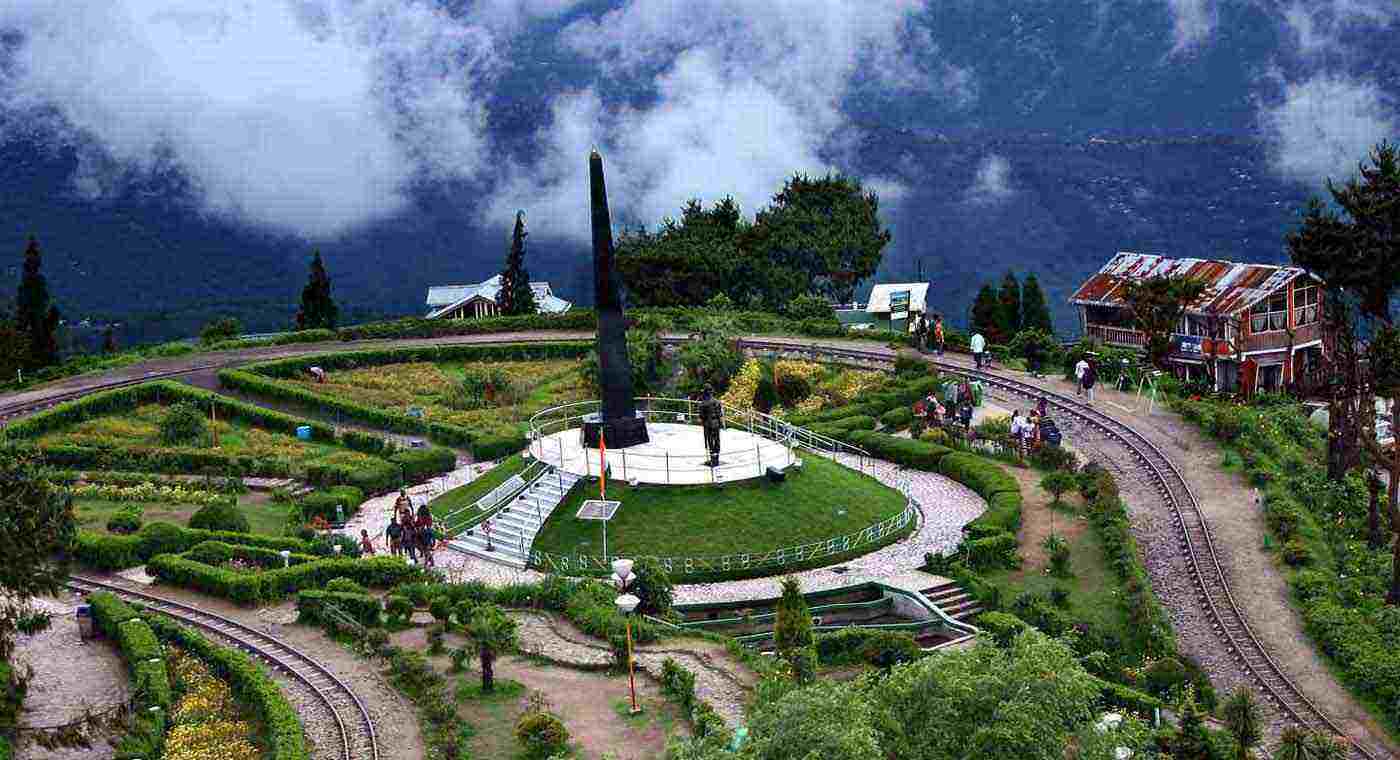 স্বাগতম
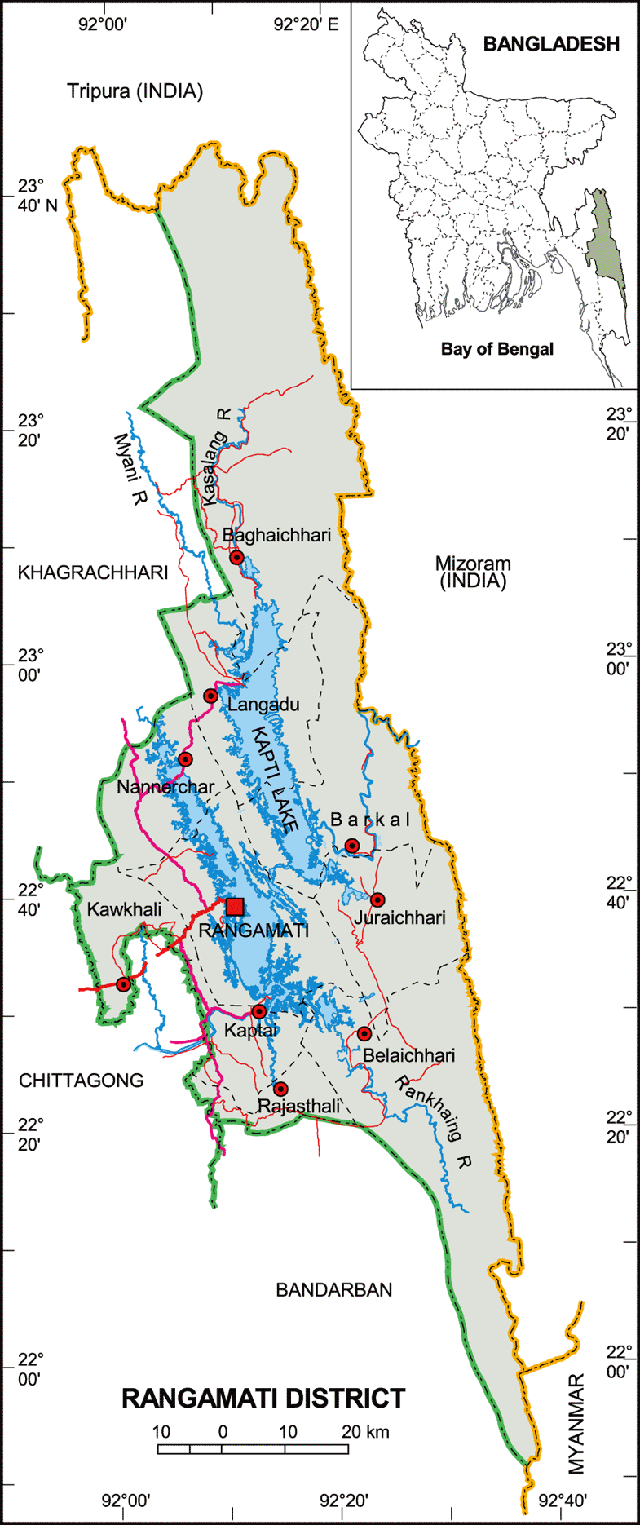 বাংলাদেশের পার্বত্য জেলাগুলিতে কোন কোন আদিবাসির লোকজন বাস করেন।
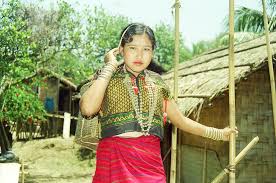 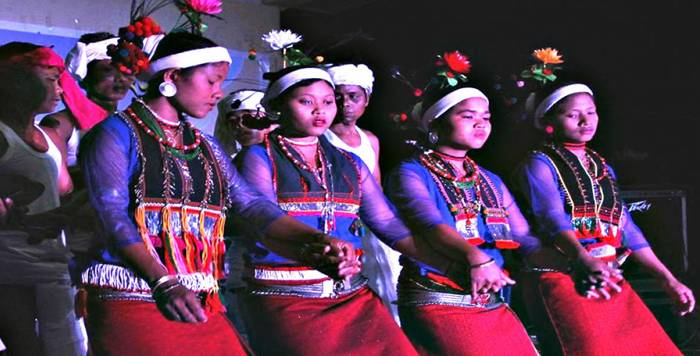 চাক
খুমি
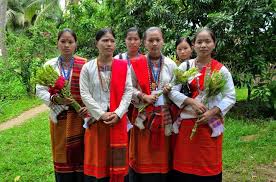 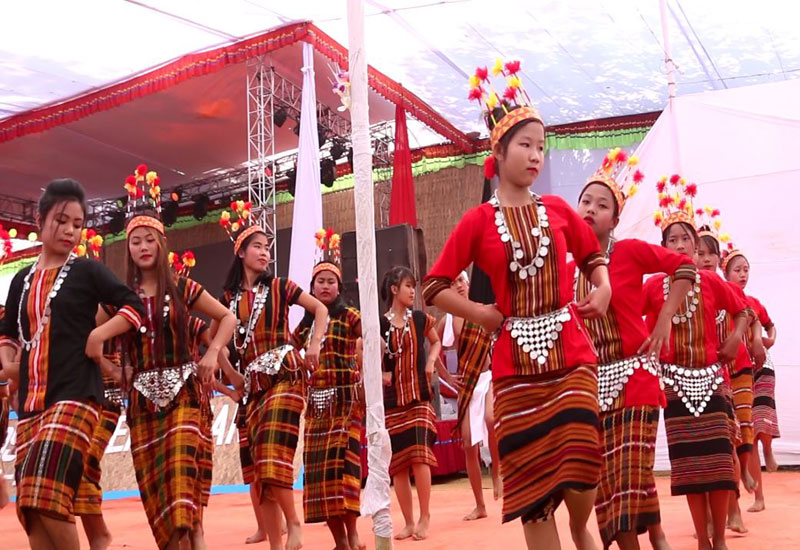 পার্বত্য রাঙ্গামাটি
বম
তঞ্চঙ্গা
বাংলাদেশে কোন ধর্মের লোক বাস করে?
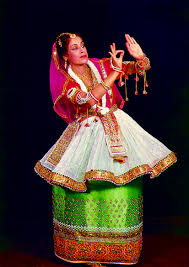 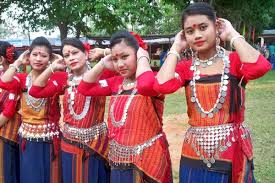 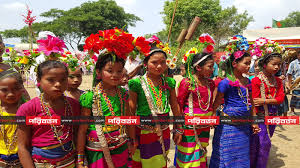 ম্রো
ত্রিপুরা
মনিপুরি
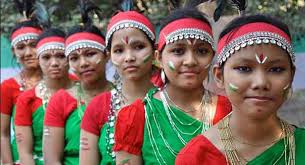 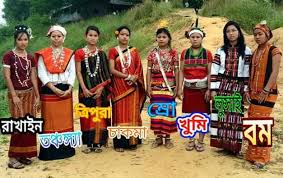 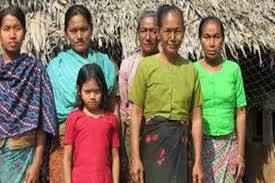 বিভিন্ন জাতি
রাখাইন
লুসাই
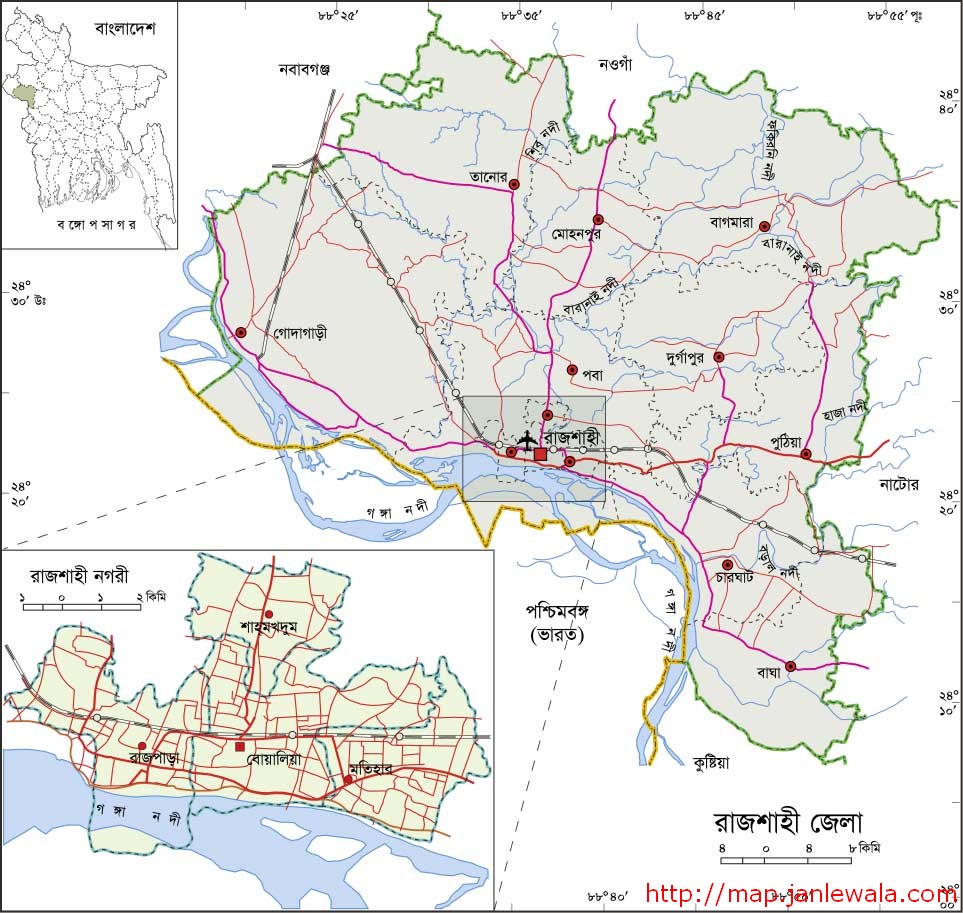 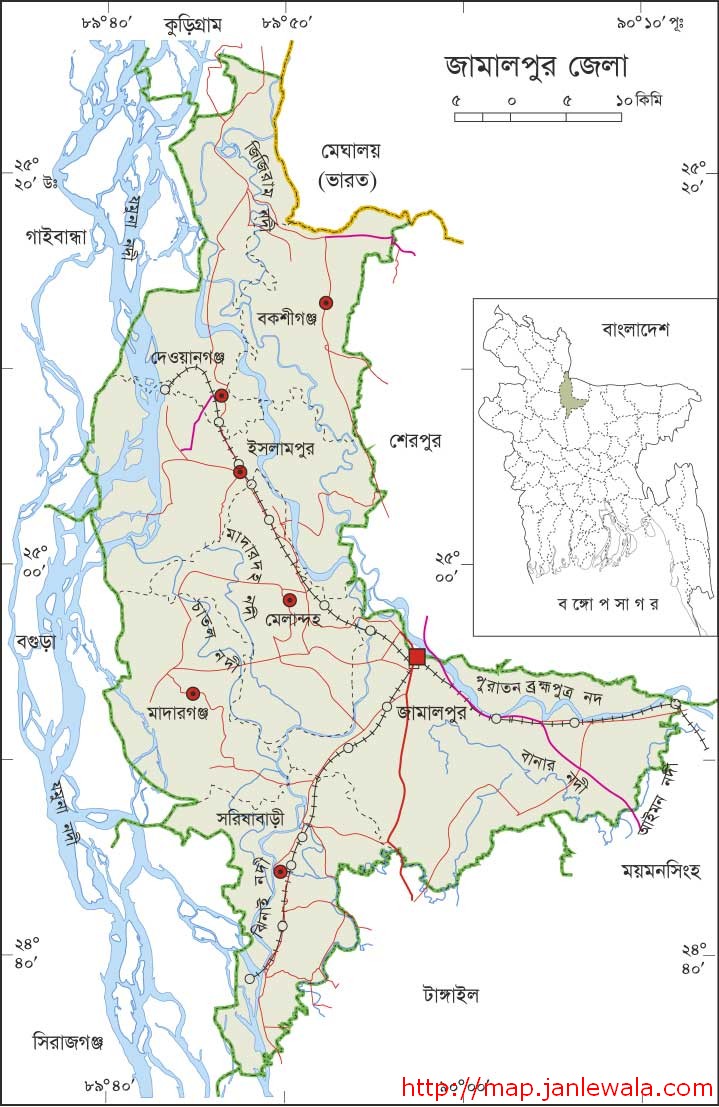 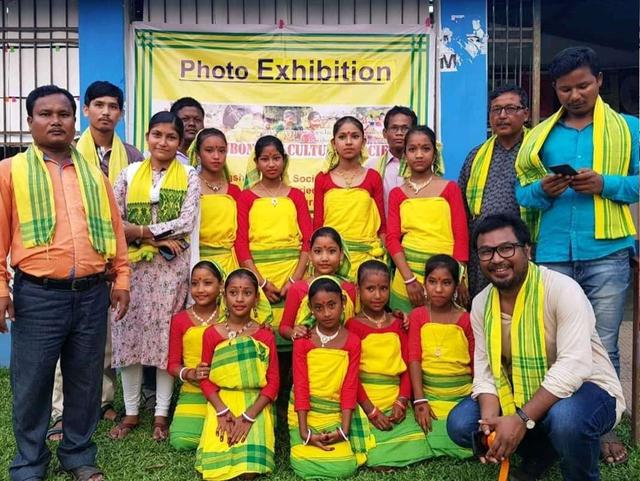 রাজশাহী
জামালপুর
রাজবংশী
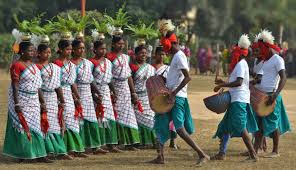 বাংলাদেশে রাজশাহী এবং জ়ামালপুরে শাঁওতাল ও রাজবংশী বাসকরে।
আজও আমরা পাঠ্যপুস্তকের
শাঁওতাল
‘এই দেশ এই মানুষ’
গল্পটির(বাংলাদেশের এই……যেন সবার অংশটি পড়ব।
শিখন ফল
শোনা
১.২.১.উচ্চারিত পঠিত বাক্য,কথা মনোযোগ সহকারে শুনবে।
বলা
১.১.১.যুক্তবর্ন সহযোগে তৈরি শব্দ স্পষ্ট ওশুদ্ধভাবে বলতে পারবে।
১.১.২.যুক্তবর্ন সহযোগে তৈরি শব্দযুক্ত বাক্য স্পষ্ট ও শুদ্ধভাবে বলতে পারবে।
পড়া
১.৩.১.পাঠে ব্যবহৃত যুক্তব্যঞ্জন সংবলিত শব্দ শুদ্ঘ উচ্চারণে পড়তে পারবে।
১.৩.২.পাঠে ব্যবহৃত যুক্তব্যঞ্জন সংবলিত শব্দ যোগে গঠিত বাক্য সাবলীলভাবে পড়তে পারবে।
লেখা
১.৪.১. যুক্তব্যঞ্জন ভেঙ্গে লিখতে পারবে।
১.৪.২ যুক্তব্যঞ্জন ব্যবহার করে নুতুন নুতুন শব্দ লিখতে পারবে।
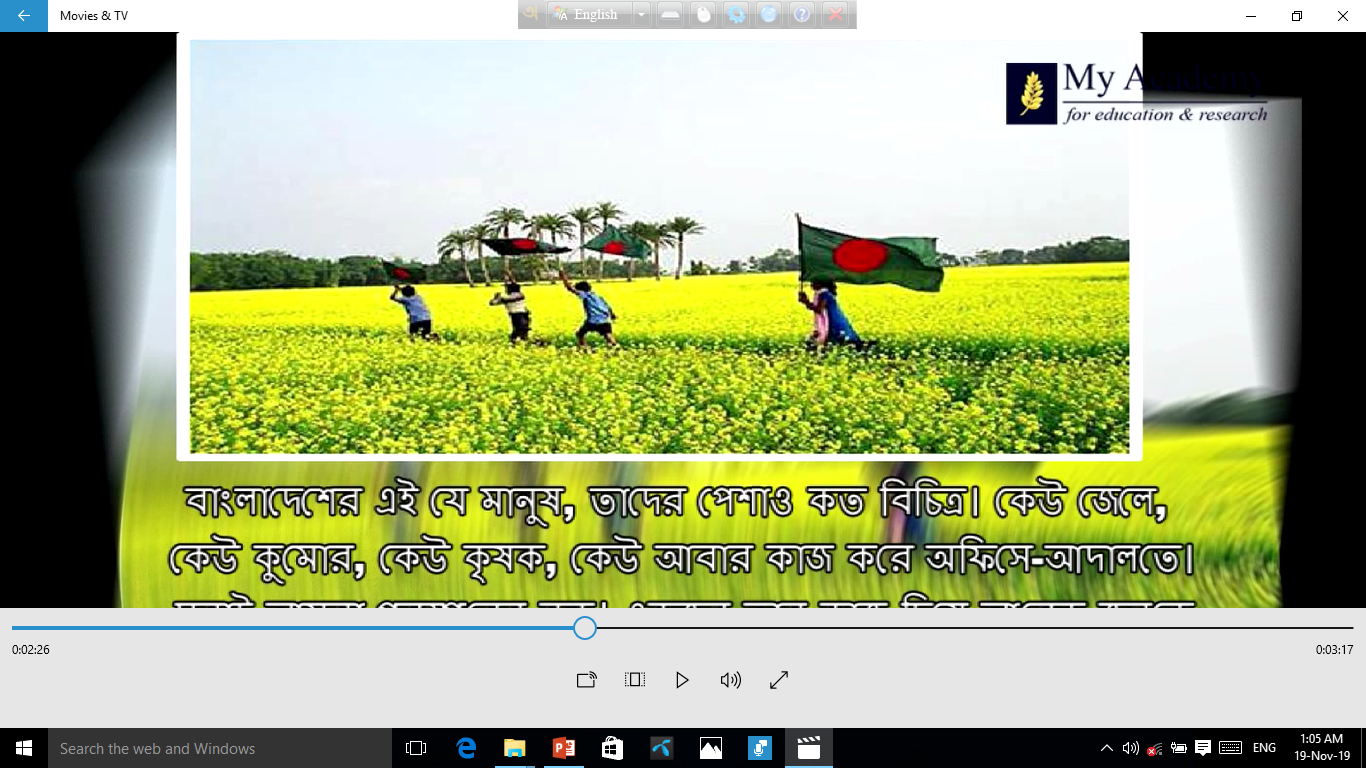 বাংলাদেশের এই যে মানুষ ।
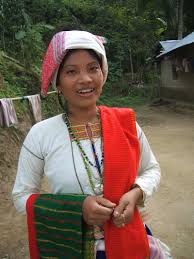 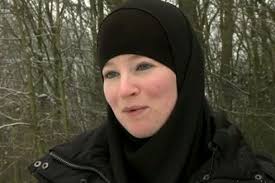 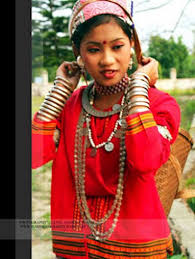 তঞ্চঙ্গা
খ্রীষ্টান
মুরং
তাদের পেশাও কত বিচিত্র,  সবাই বাংলাদেশে জন্ম আধিবাসি।
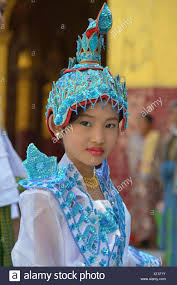 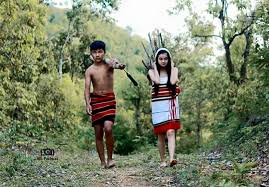 পাংখায়
বৌদ্ধ
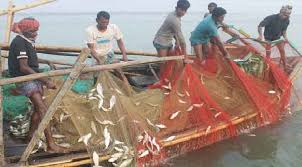 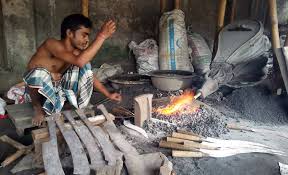 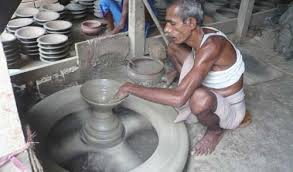 কামার
জেলে
কুমার
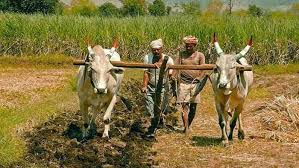 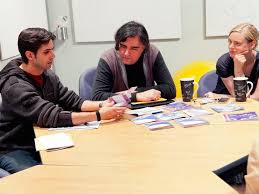 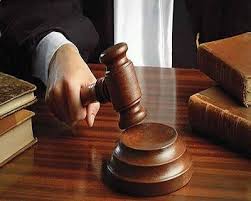 কৃষক
অফিসে
আদালত
কেউ জেলে,কেউ কুমার।কেউ কামার।কেউ কৃষক,কেউ আবার কাজ করে অফিস- আদালতে। সবাই আমরা পরষ্পরের বন্ধু।একজন তার কাজ দিয়ে  আরেকজনকে সাহায্য করেছে।গড়ে তুলেছে এই দেশ।
একক কাজ
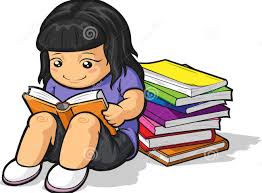 বাংলাদেশের কোন কোন পেশার লোকজন বাস করে?
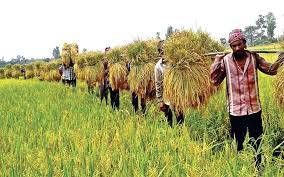 ভাবো তো কৃষকের কথা।তারা কাজ না করলে আমাদের খাদ্য জোগাতো কে?সবাইকে তাই আমাদের শ্রদ্ধা করতে হবে, ভালোবাসতে হবে। সবাই আমাদের আপনজন।
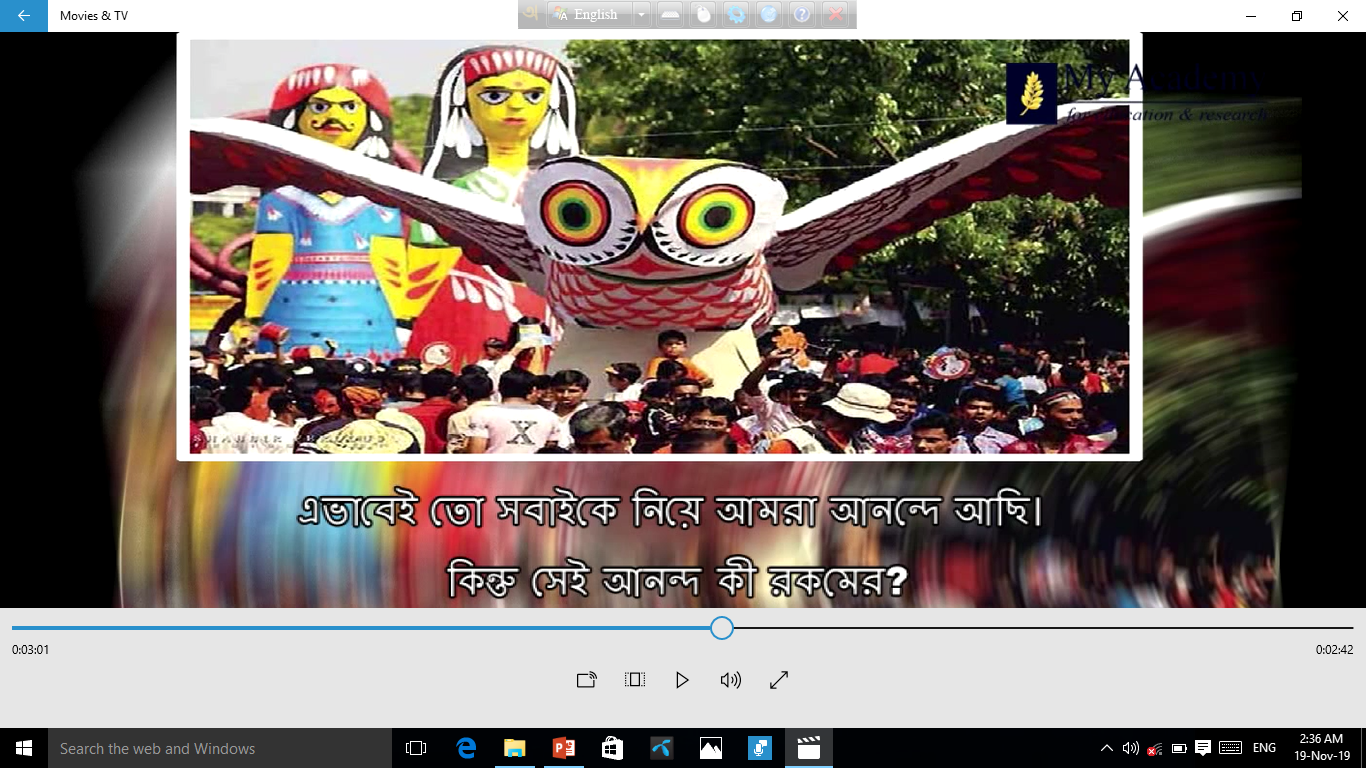 এভাবেই তো সবাইকে নিয়ে আমরা আনন্দ আছি।কিন্তু সেই আনন্দ কী রকমের।কি ধরনের আনন্দ হচ্ছে।
জোড়ায় কাজ
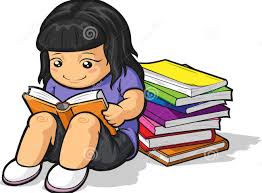 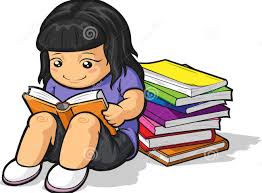 ‘সবাই আমরা পরষ্পরের বন্ধু’ বলতে কী বোঝানো হয়েছে?
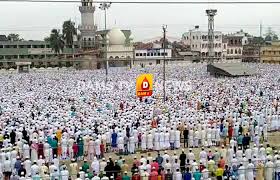 মুসলমানদের দুটো ঈদ রয়েছে।ঈদ-উল-ফিতর ও ঈদুল আযহা।
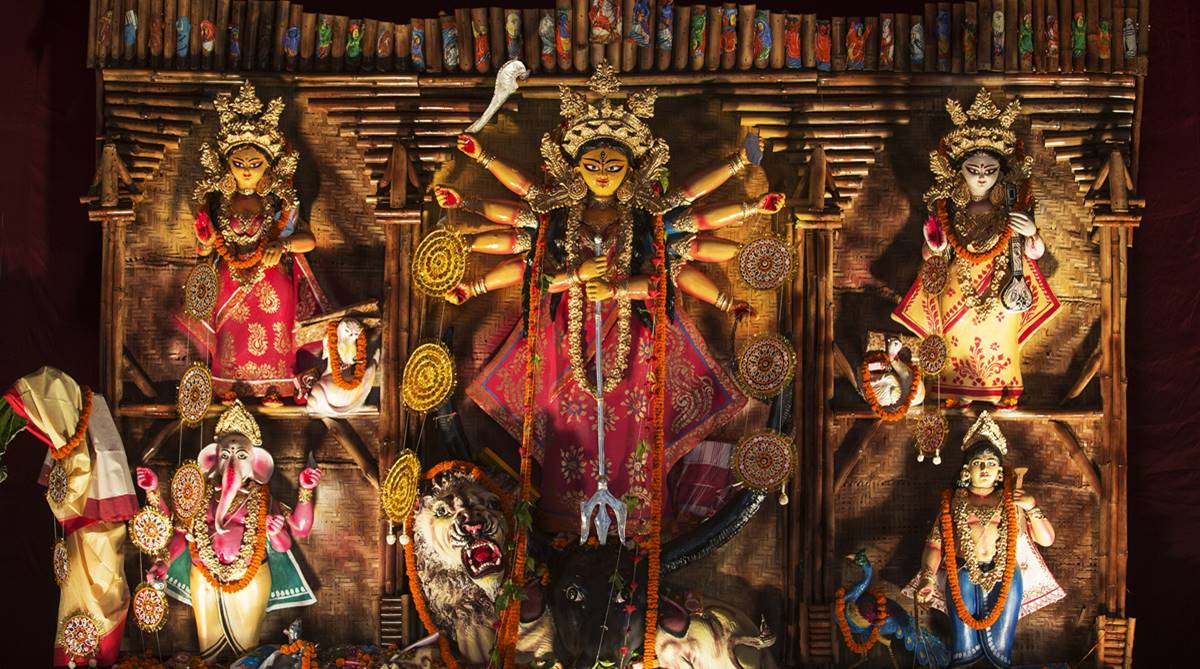 হিন্দুদের দুর্গাপূজা ছাড়াও এত উৎসব আছে যে, ‘বারো মাসে তেরো পর্বণ’ লেগেই থাকে।
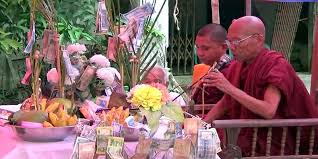 বৌদ্ধদের আছে সারা বছরে কয়েকটি বৌদ্ধ পুর্ণিমা
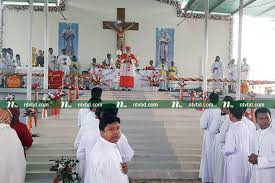 খ্রীস্টানদের আছে ইস্টার সানডে,তা ছাড়া ‘বড় দিন’ যেটা ২৫ শে ডিসেম্বর।
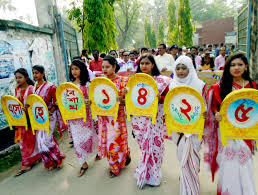 নানা উৎসবের মধ্যে পহেলা বৈশাখ-নববর্ষ পালন করে সব ধর্মের লোকেরা।
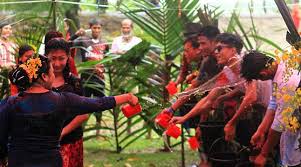 এ ছাড়া ও রযেছে রাখাইনদের সাংরাই ও
দলীয় কাজ
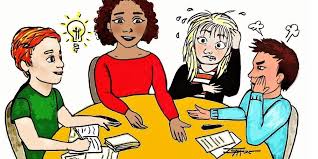 বাংলাদেশের  বিভিন্ন ধর্মের  উৎসবগুলোর নাম কী?
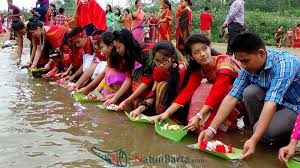 চাকমাদের বিজু উৎসব।এর সবই তো আমরা উদ্যাপন করি। ‘ধর্ম যার যা্‌র  উৎস যেন সবার’।
১। ঘরের ভিতরের শব্দগুলো খালি জায়গায় বসিয়ে বাক্য তৈরি কর।
মানুষ
আপনজন।
বন্ধু
দুটো
বিজু উৎসব
ক। বাংলাদেশের এই যে………… ।
খ। তাদের পেশাও কত বিচিত্র,  সবাই…………… জন্ম আধিবাসি। 
গ। সবাই আমরা পরষ্পরের………………।
ঘ। সবাইকে তাই আমাদের শ্রদ্ধা করতে হবে, ভালোবাসতে হবে। সবাই আমাদে……… …। 
ঙ। মুসলমানদের …………… ঈদ রয়েছে।
চ। চাকমাদের ……………।
বাড়ির কাজ
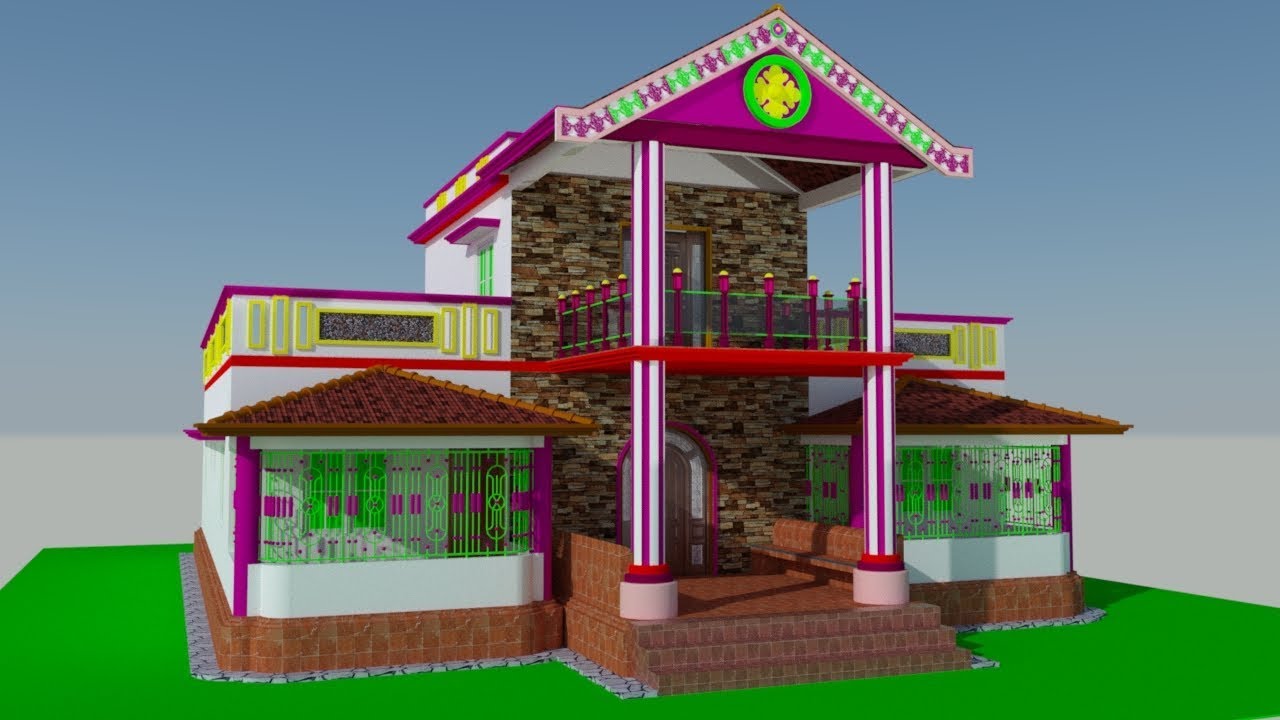 “ধর্ম যার যার উৎসব যেন সবার।”-এ কথার দ্ধারা কী বোঝানো হয়েছে?
আবার আসিব ফিরে
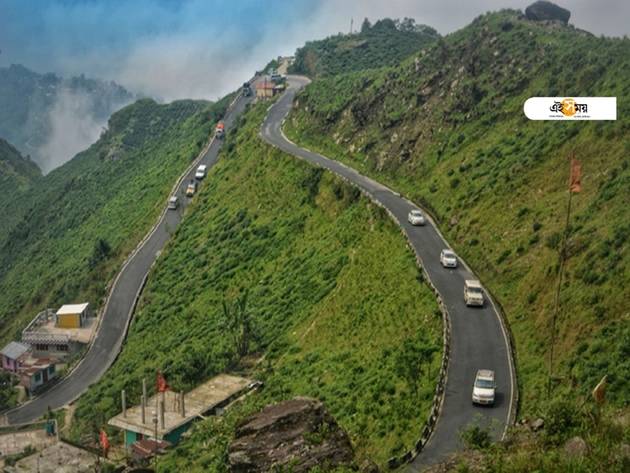